Robust LocalizationKalman Filter
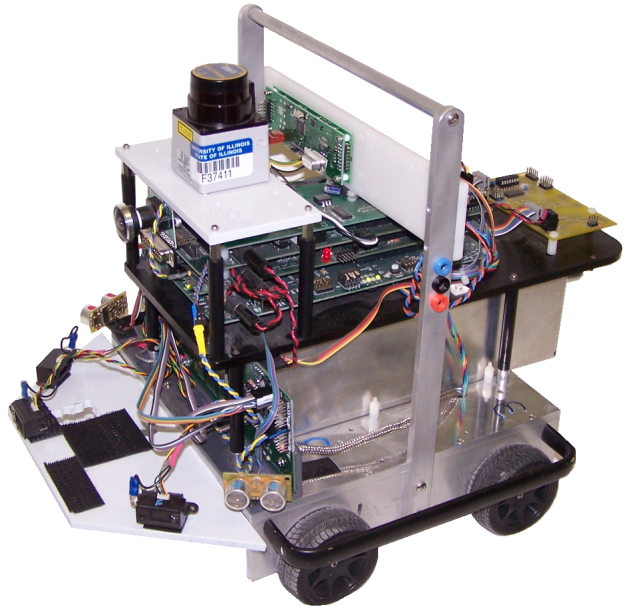 State Space Representation
Discrete State Space Observer or Estimator
Overview
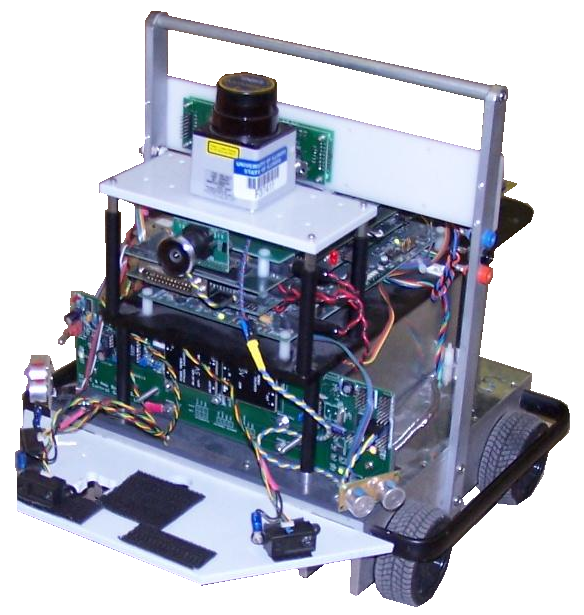 System model
Problem statement
Sensor model
State estimator
Code
A 1-Dimensional Sensor Fusion Problem
Given two measurements of the same state x, find the “best” value to assign to x and a measure of confidence in that new x value.  
Use Normal distributions to define our measurements and “best” estimate of our states.  N(mean, variance).  The mean is the value for state x and variance is our trust in this value where smaller variance indicates larger trust.
1-D Example
1-D Example
First “fuse” the model’s prediction with the Ultrasonic data and come up with a new “best” distance and value of trust.
Second “fuse” the new “best” distance and value of trust with the LADAR data.  

Since we trust the system model twice as much as the Ultrasonic measurement how could we combine the two?
1-D Example
1-D Example in Kalman Filter Form
Prediction Step
Correction Step
Innovation
System Model
Derivation of control inputs
[Speaker Notes: This talk won’t cover low level controller for vel and ang vel]
System Evolution
State update equation:
[Speaker Notes: Unicycle model, bound noise with zero mean Gaussian]
Objective
At all times, have a state estimate close to the true state
Minimize the current expected squared error
Dead Reckoning
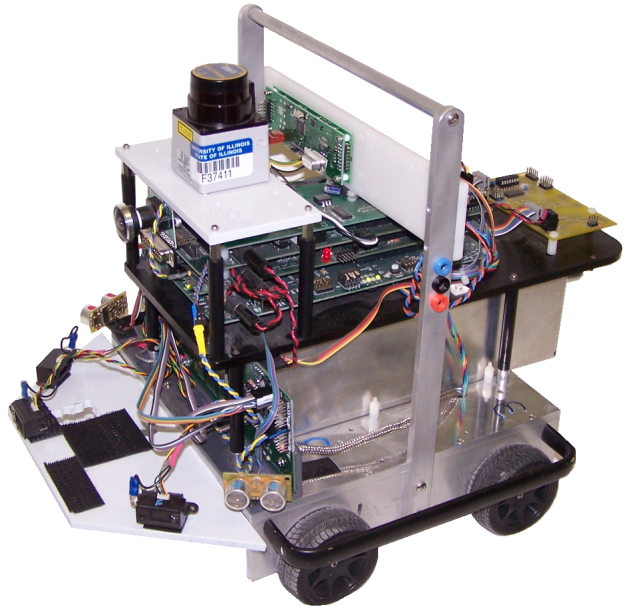 Robot
DeadReckonedPath
[Speaker Notes: Mention not waiting to try and perfect dead reckoning

The inaccuracy of a good-quality navigational system is normally fewer than 0.6 nautical miles per hour in position and on the order of tenths of a degree per hour in orientation.
A.D. King, “Inertial Navigation – 40 years of Evolution”]
Expected Error
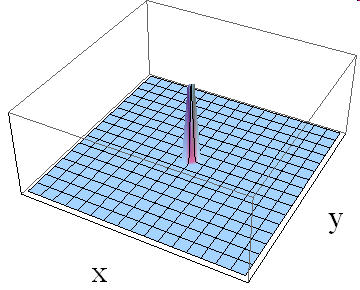 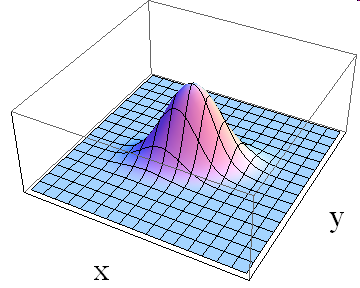 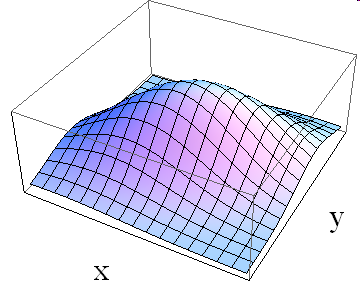 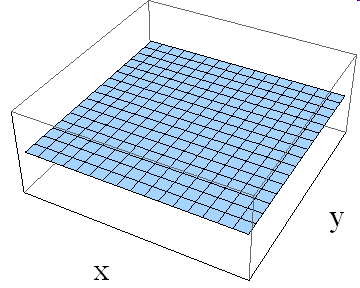 [Speaker Notes: He that leaves nothing to chance will do few things ill, but he will do very few things. Lord Halifax 1633-1695]
Sensor Model
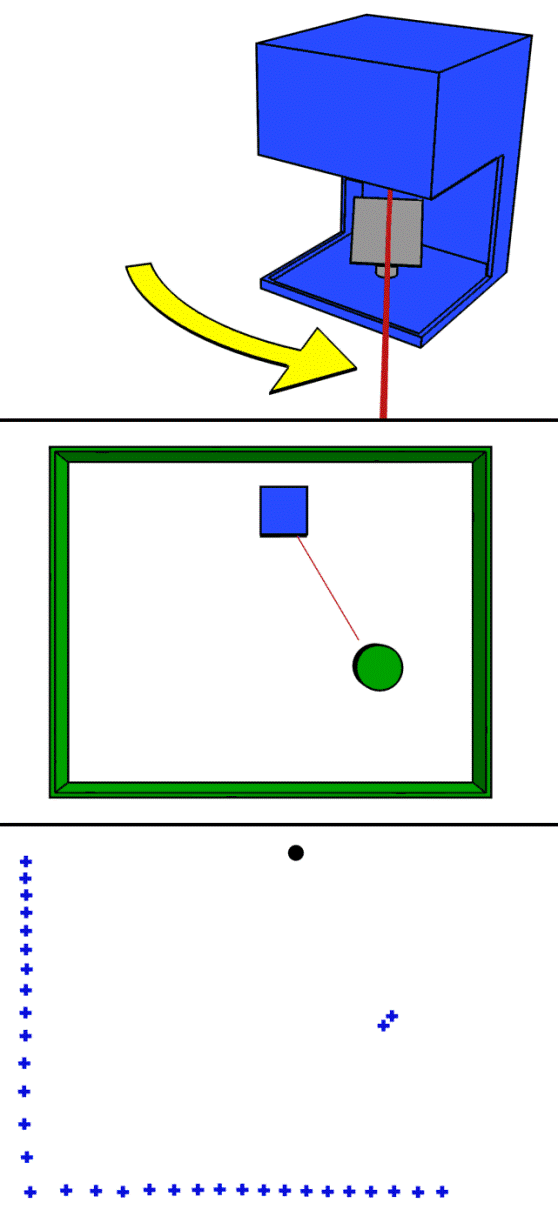 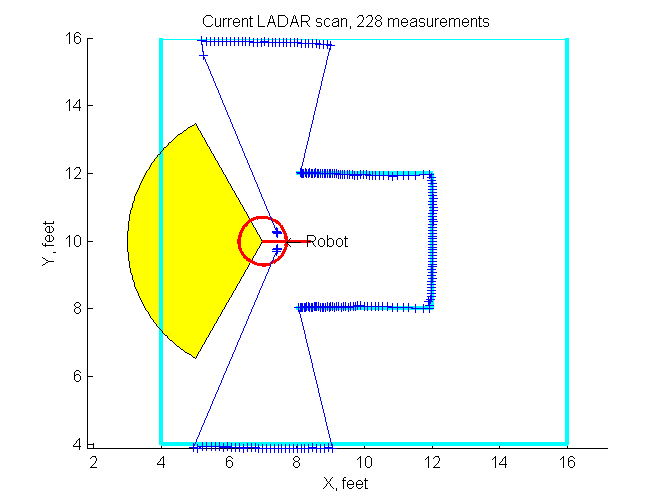 http://en.wikipedia.org/wiki/LIDAR
[Speaker Notes: http://en.wikibooks.org/wiki/Communication_Systems/Wireless_Transmission
formula for the effective area of an ideal isotropic antenna into this equation, we get the following result:
Pt power transmitted
Lambda the wavelength
Ri the distance
Isotropic: radiates power equally in all directions]
State Estimation – Observers Without Probability –
Often we have fewer sensors than states or sensors that do not return our state directly
Kalman Filter
Application Specific Kalman Filter
Kalman Filter Video
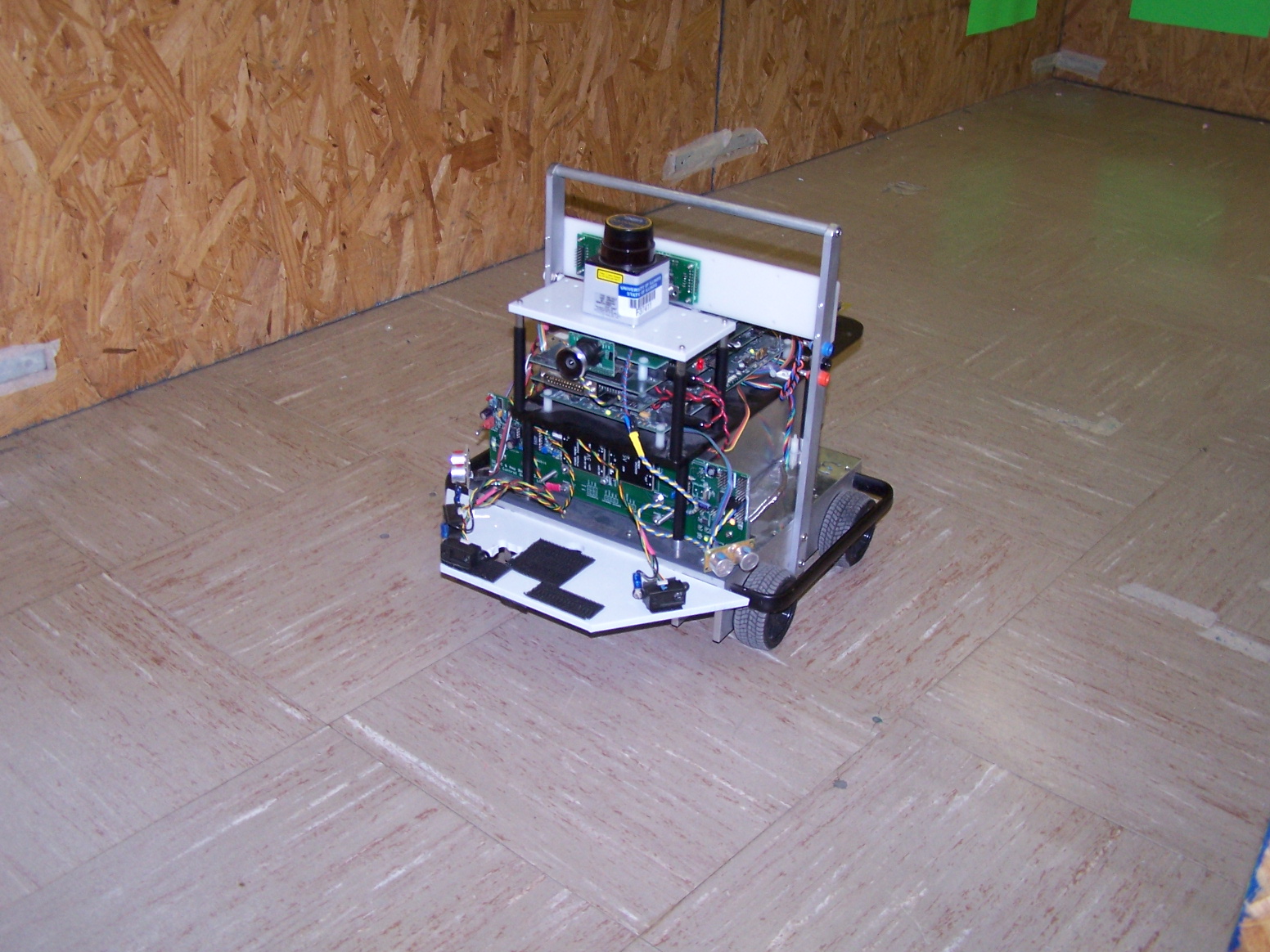 KalmanFilteredPath
LADARMeasurements
DeadReckonedPath
ConfidenceEllipse
Kalman FilterBlindfolding the Robot
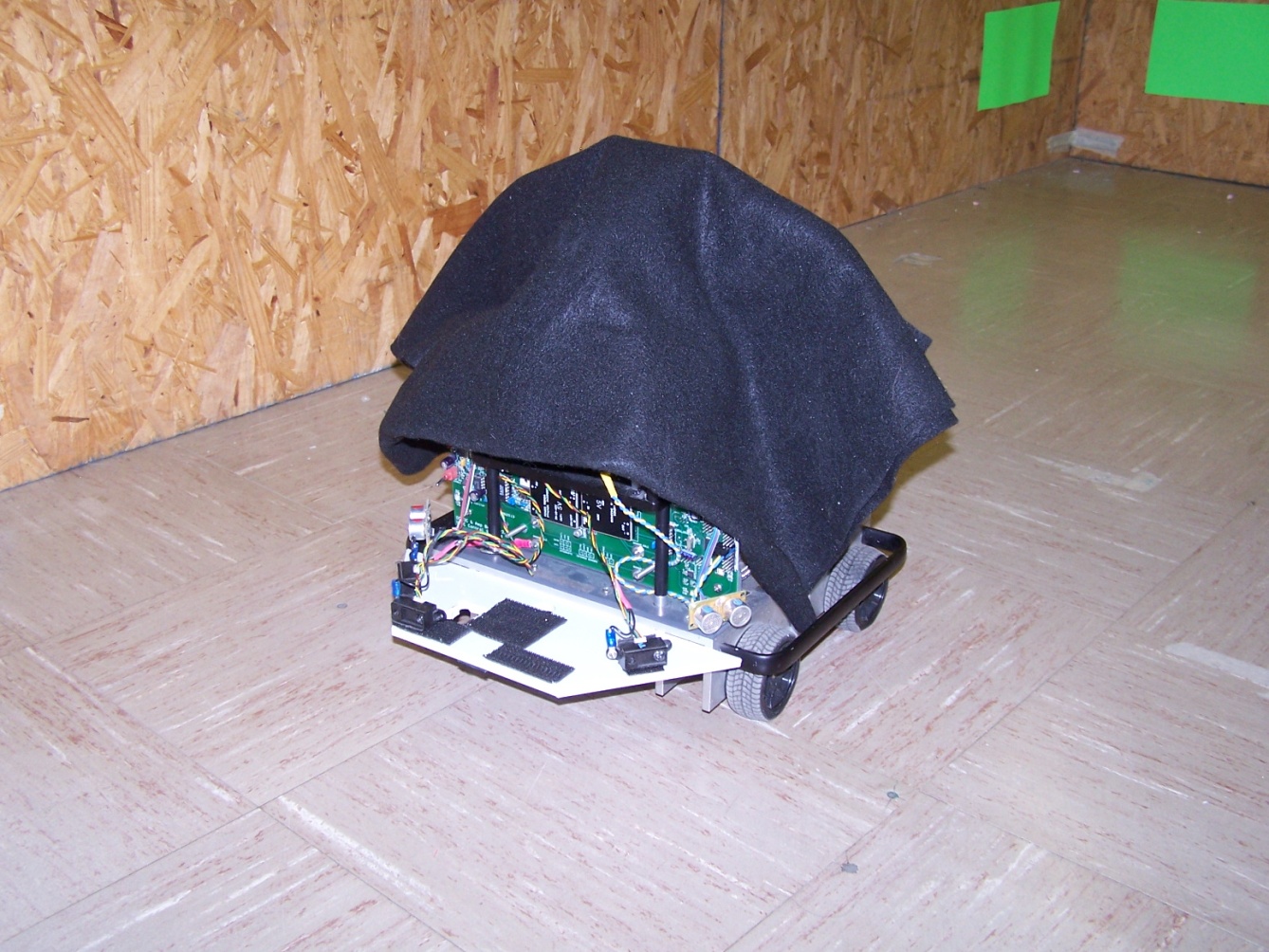 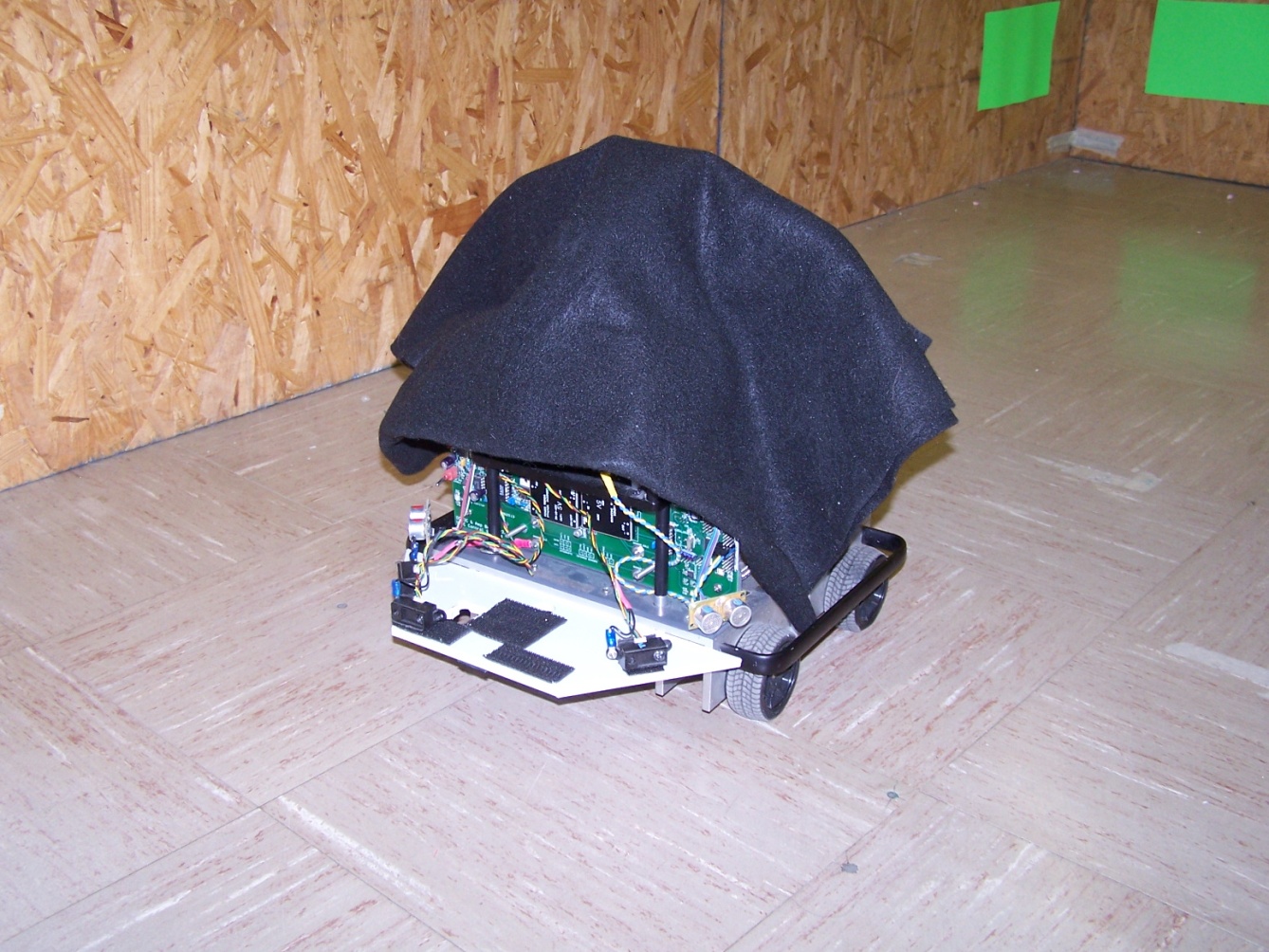 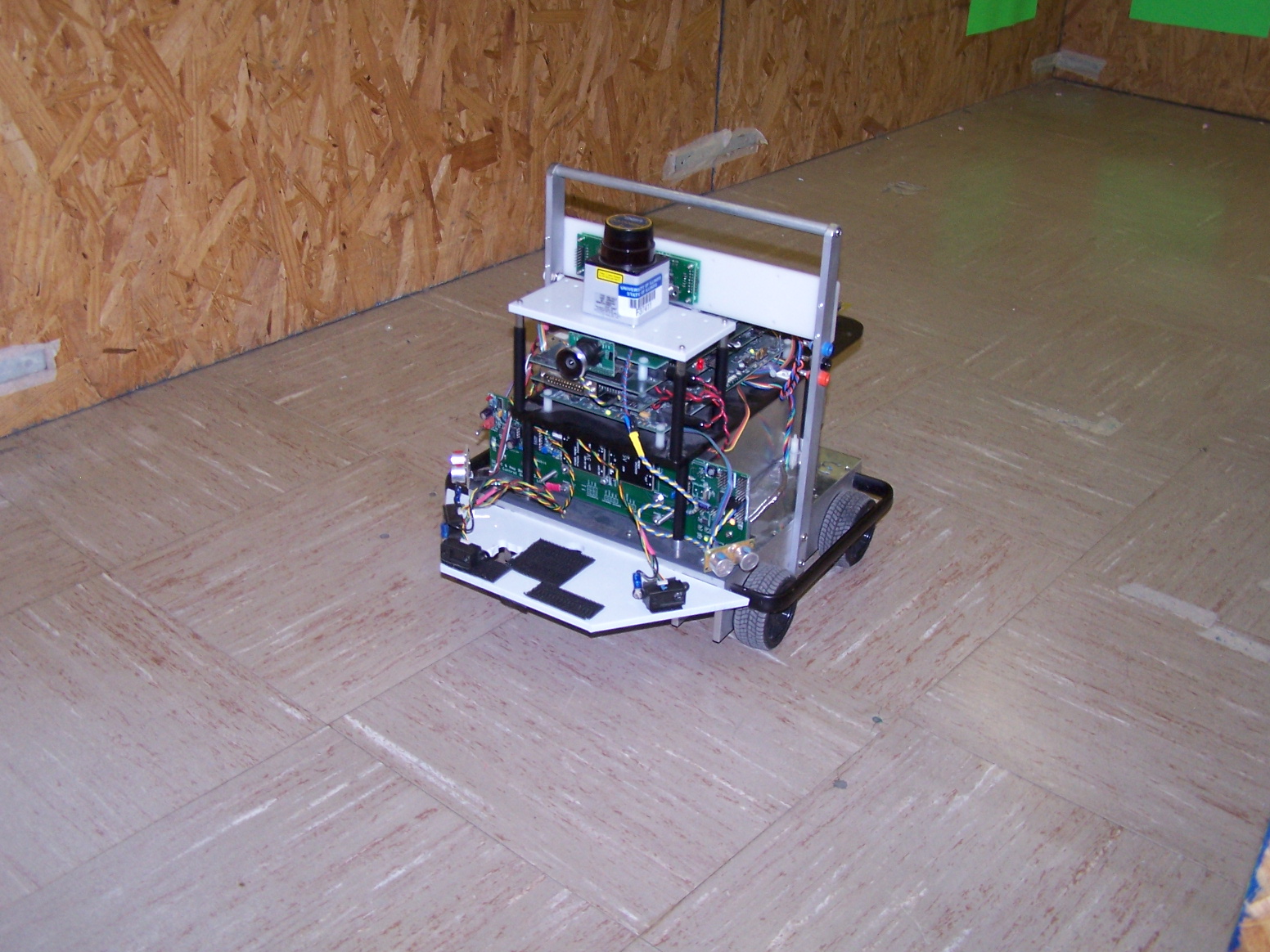 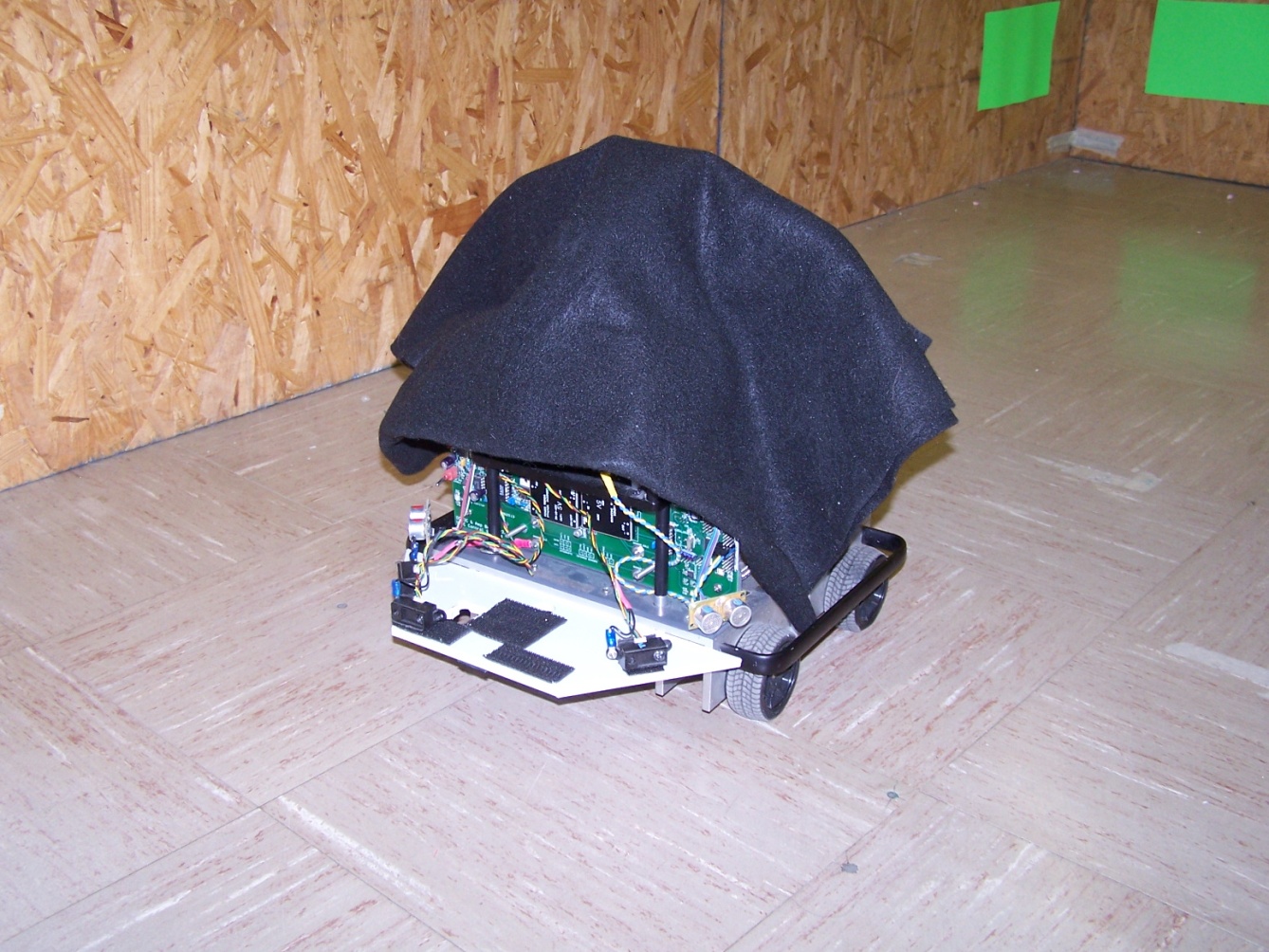 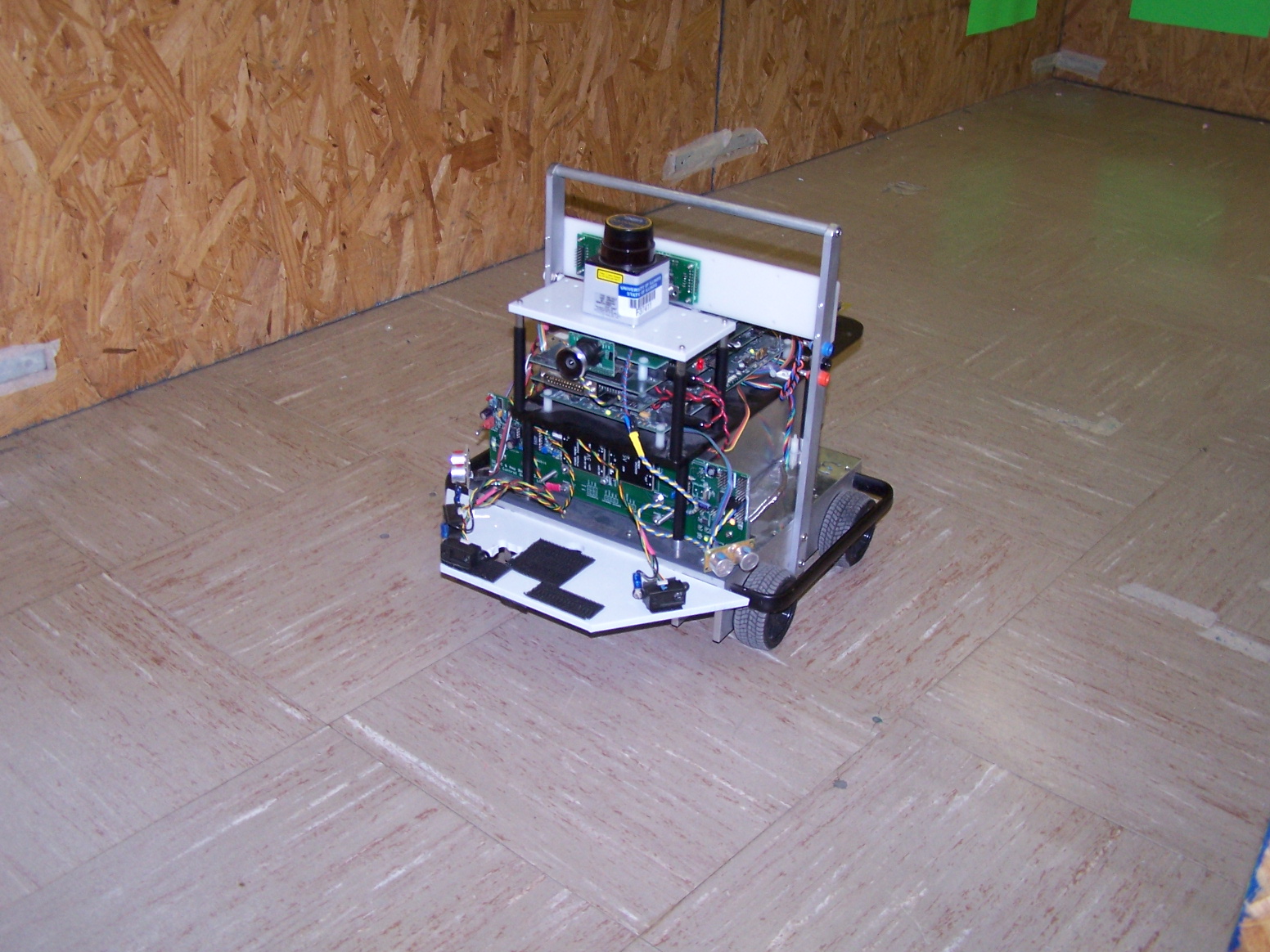 KalmanFilteredPath
LADARMeasurements
DeadReckonedPath
ConfidenceEllipse
Code Review
Corner detection
Kalman filter
Extended Kalman Filter – Dealing With Nonlinearities
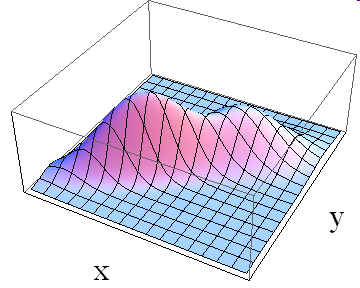 The Kalman filter is the   optimal linear estimator

The robotic system is nonlinear
System can be linearized
We will still have the best linear estimator at the estimated operating point
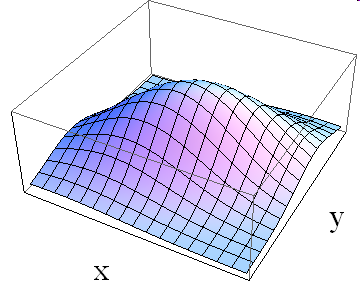 EKF algorithm
[Speaker Notes: Disadvantages of the extended Kalman filter
Unlike its linear counterpart, the extended Kalman filter is not an optimal estimator. In addition, if the initial estimate of the state is wrong, or if the process is modeled incorrectly, the filter may quickly diverge, owing to its linearization. Another problem with the extended Kalman filter is that the estimated covariance matrix tends to underestimate the true covariance matrix and therefore risks becoming inconsistent in the statistical sense without the addition of "stabilising noise".

Having stated this, the extended Kalman filter can give reasonable performance, and is arguably the de facto standard in navigation systems and GPS. 

Multiple Kalman filters result in exp. Explosion

Unscented require (2L+1) extra points where L is size of augmented state (add the expected mean and covariance of process noise to the state and covariance matrices (respectively) – captures the true mean and covariance.]